Figure 1: The summary on the underlying mechansim of PostC.
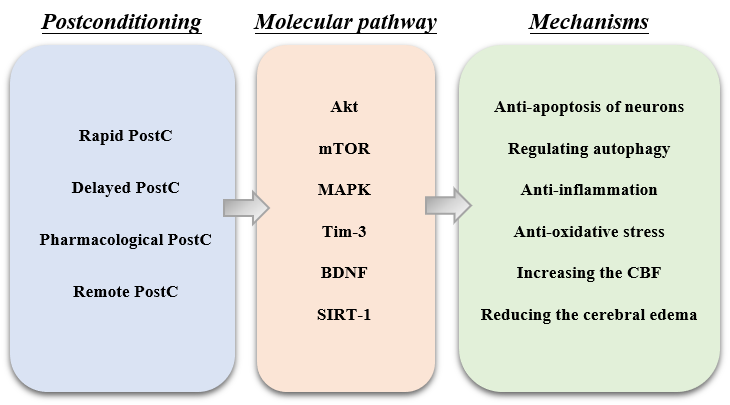 Rong Xie et al., Conditioning Medicine 2018; 1(2):73-79